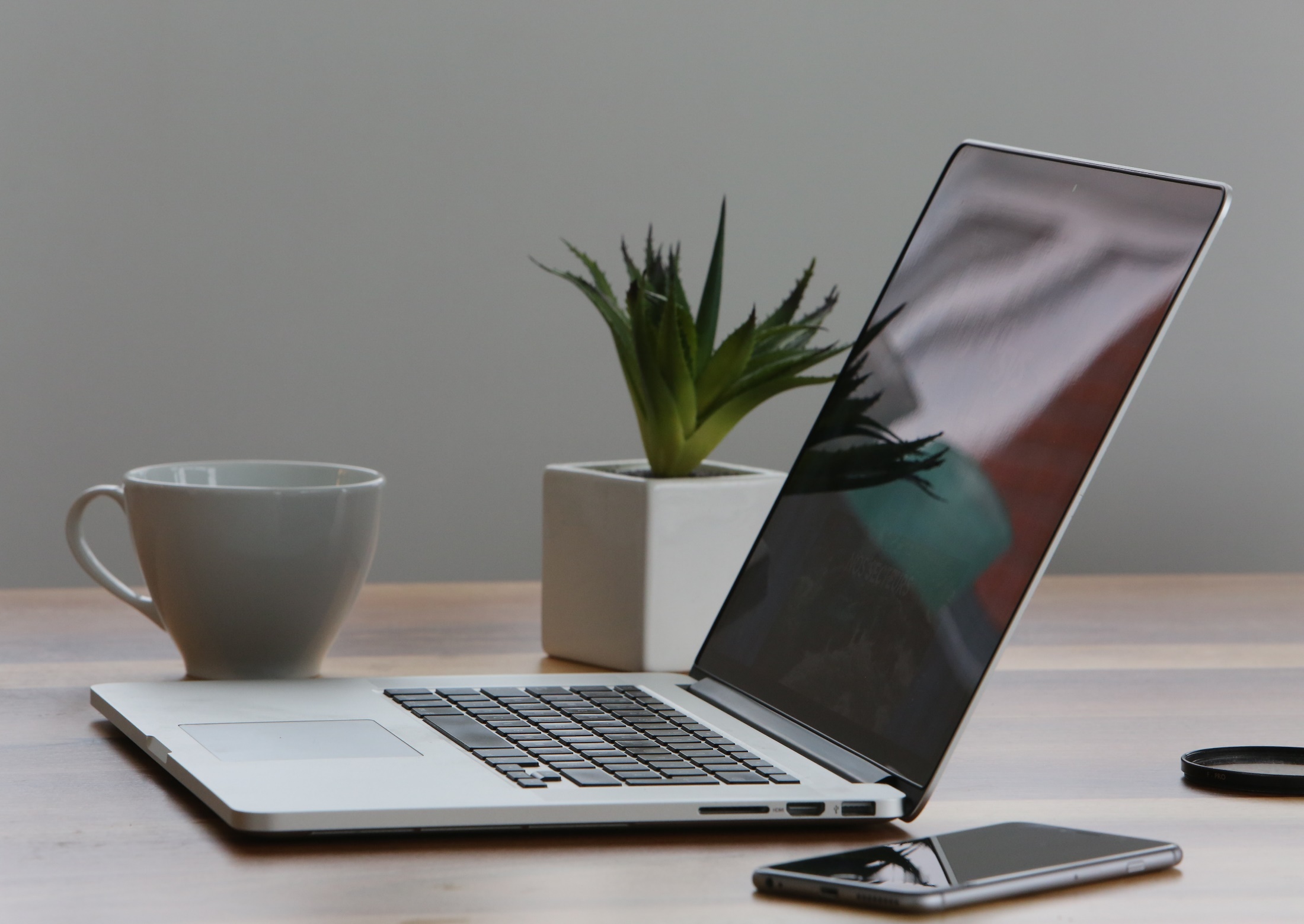 মূলগ্রাম মাধ্যমিক বিদ্যালেয়র
 পক্ষ থেকে সবাইকে অনলাইন ক্লাসে 


সবাইকে স্বাগতম
This Photo by Unknown Author is licensed under CC BY
শিক্ষক পরিচিতি
নামঃ মোঃ কামরুজ্জামান
সহকারী শিক্ষক ( সামাজিক বিজ্ঞান)
মূলগ্রাম মাধ্যমিক বিদ্যালয়
কেশবপুর, যশোর।
মোবাইল নং-০১৭১৪৬৬৯৭১৫
tulumukta.kes@gmail.com
বিষয়ঃ অর্থনীতি
নবম / দশম শ্রেণি
প্রথম অধ্যায় 
আজেকর পাঠঃ অর্থনীতির ধারণা
অর্থনীতির ধারণা
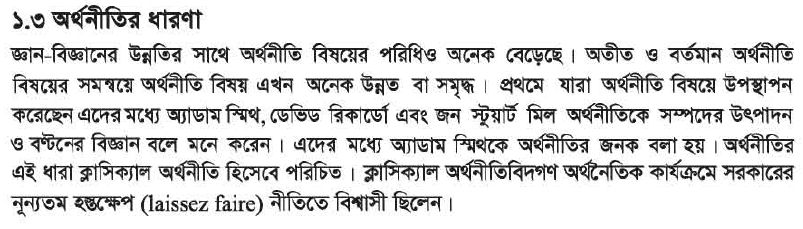 অর্থনীতির সংজ্ঞা
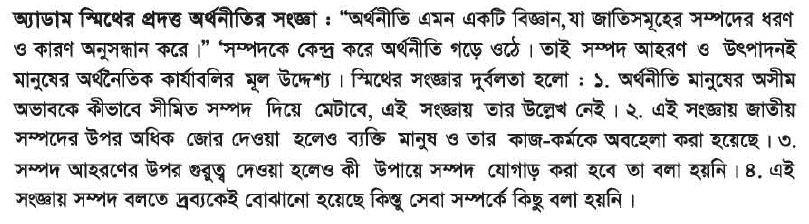 অর্থনীতির সংজ্ঞা
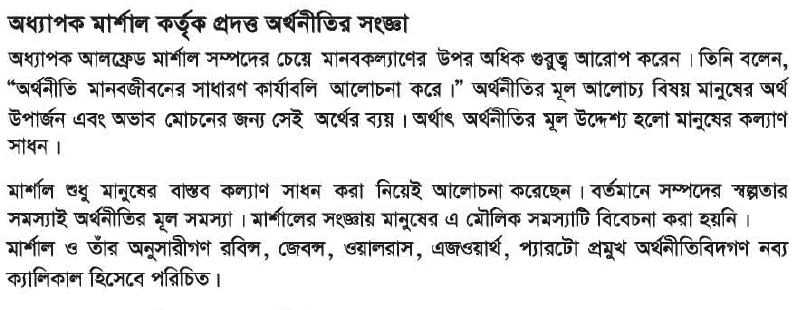 অর্থনীতির সংজ্ঞা
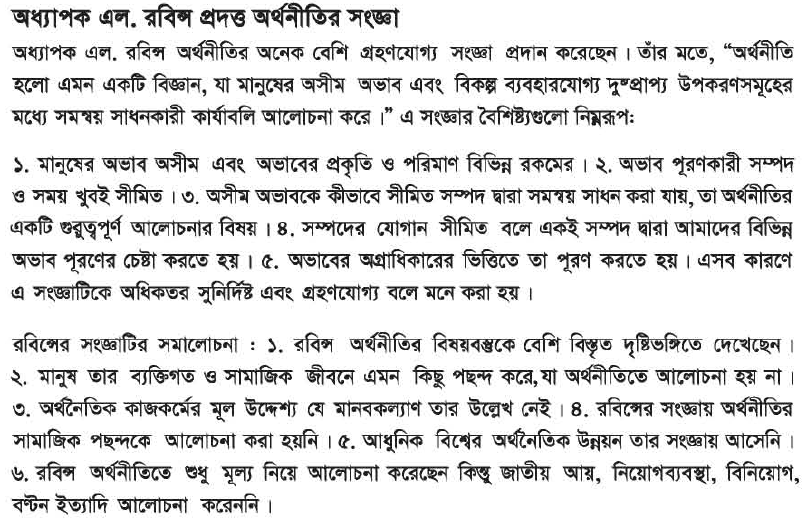 বাড়ির কাজ
বিভিন্ন অর্থনীতিবীদদের সংজ্ঞা লিখে আনবে ?
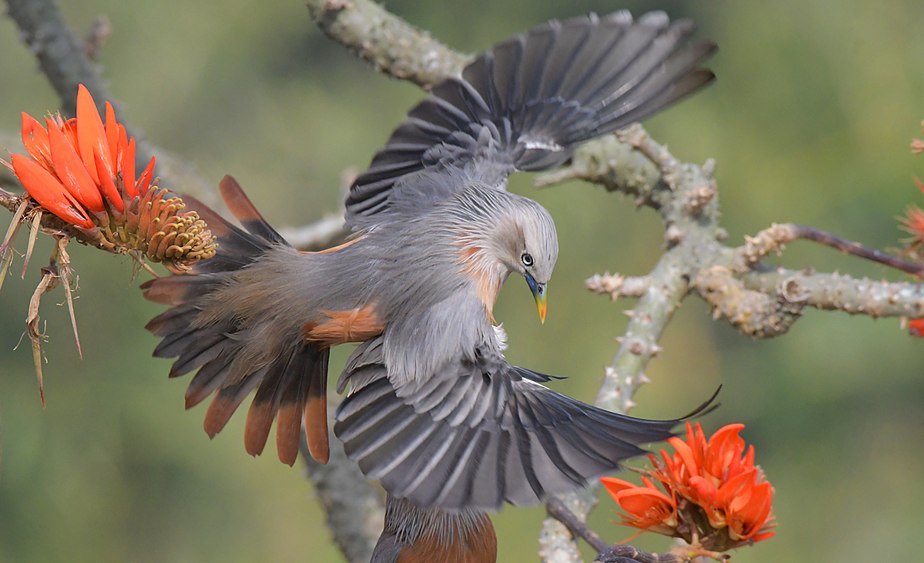 ধন্যবাদ
This Photo by Unknown Author is licensed under CC BY-SA